Good  Morning
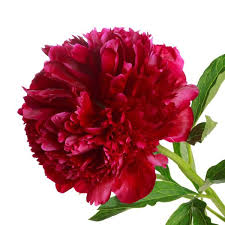 Teachers  Identity
Mohammad Anwarul Huq.
Assistant Teacher
Charnikhala Model Govt. Primary School.
Ishwarganj, Mymensingh .
Lesson Identity
Class –Five
Sub- English
Unit- Four
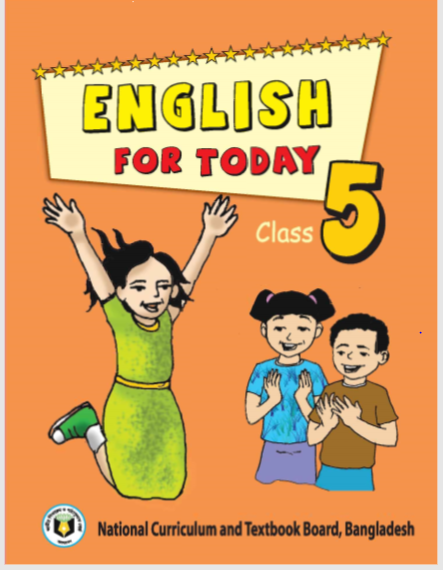 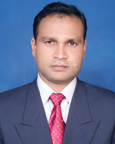 What do you do in your free time ? Act.

(Free time means Leisure Time)

Reading, Drawing, Singing, Listening to music,   Using the internet etc.
What are they doing?
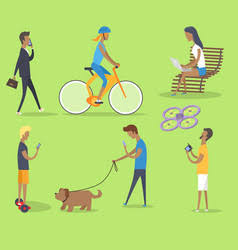 They are spending their leisure time
Lesson Declaration 
Today we’ ll read 
   “Leisure Time”
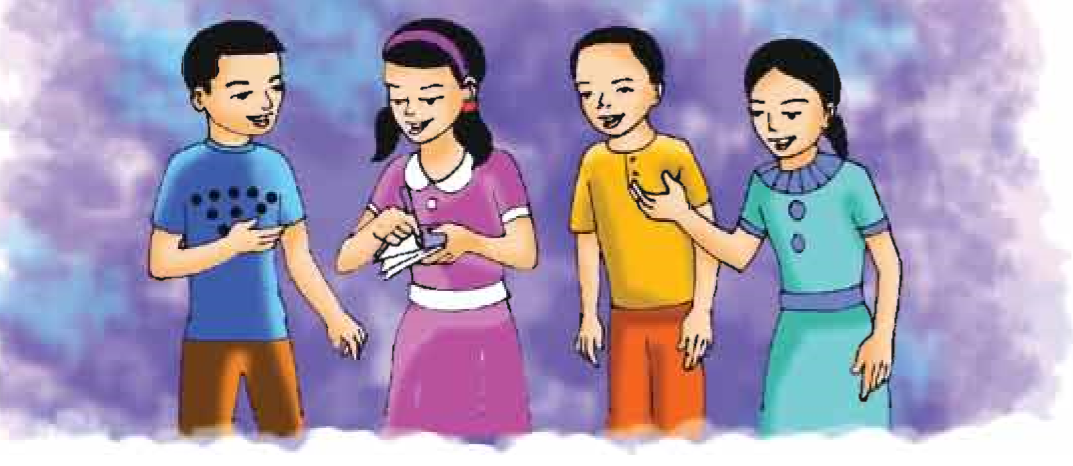 LEARNING   OUTCOMES
Students will be able to

Listening
1.3.1-Recognize which words in a sentence are stressed.

Speaking
1.1.1 – Say words, phrases and sentences with proper
             sounds and stress.

Reading
1.5.1-  Read words, phrases and sentences in the text
            with proper pronunciation, stress and intonation.
Look at the picture.
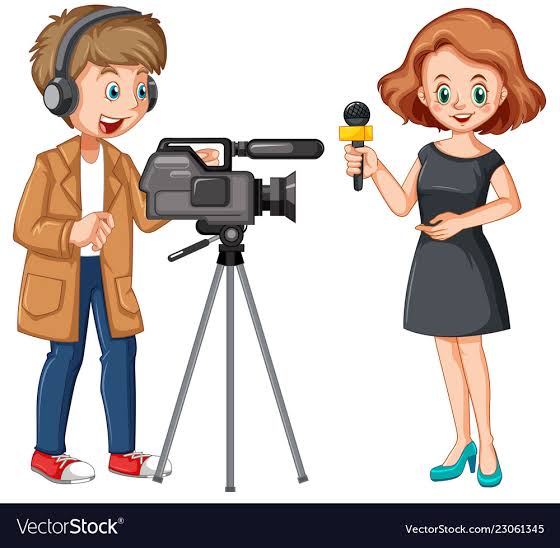 Who are they?
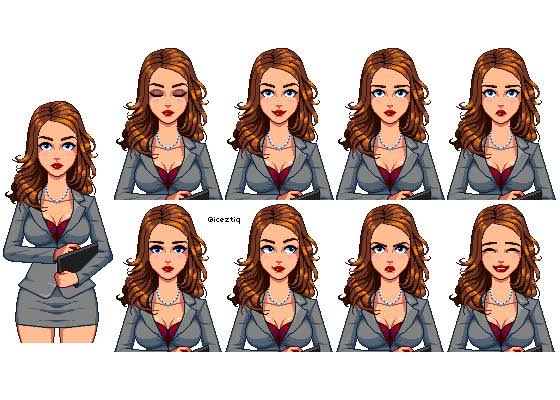 Reporters
Teacher’s Reading
Open your book at page 14. A.(12 lines)
Now put your finger under the line
 and read with me.
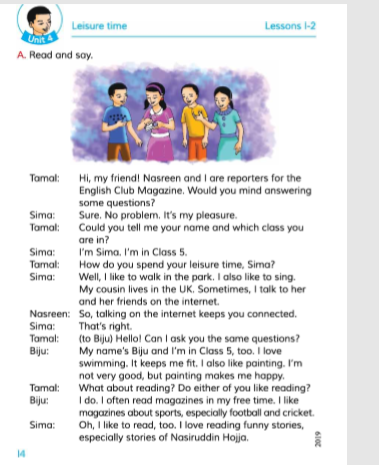 New Words
Word                                                   Meaning
Leisure time			        Free time
Reporter                                           One who prepares reports
 
Mind                                                     Remembrance

Pleasure			         Delight

Cousin				         A relative

Problem			          Issues causing troubles
Student’s Silent Reading
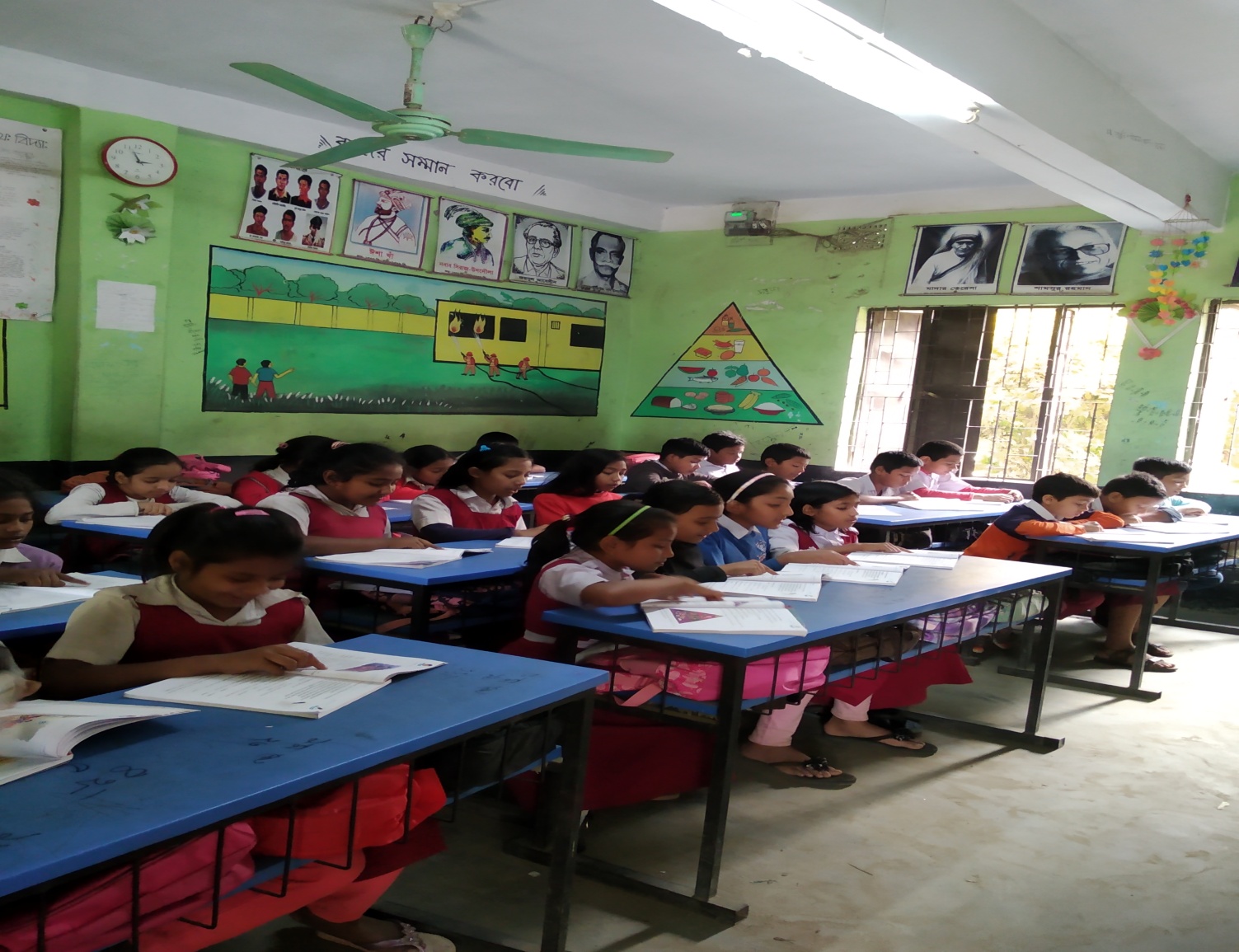 Group Work
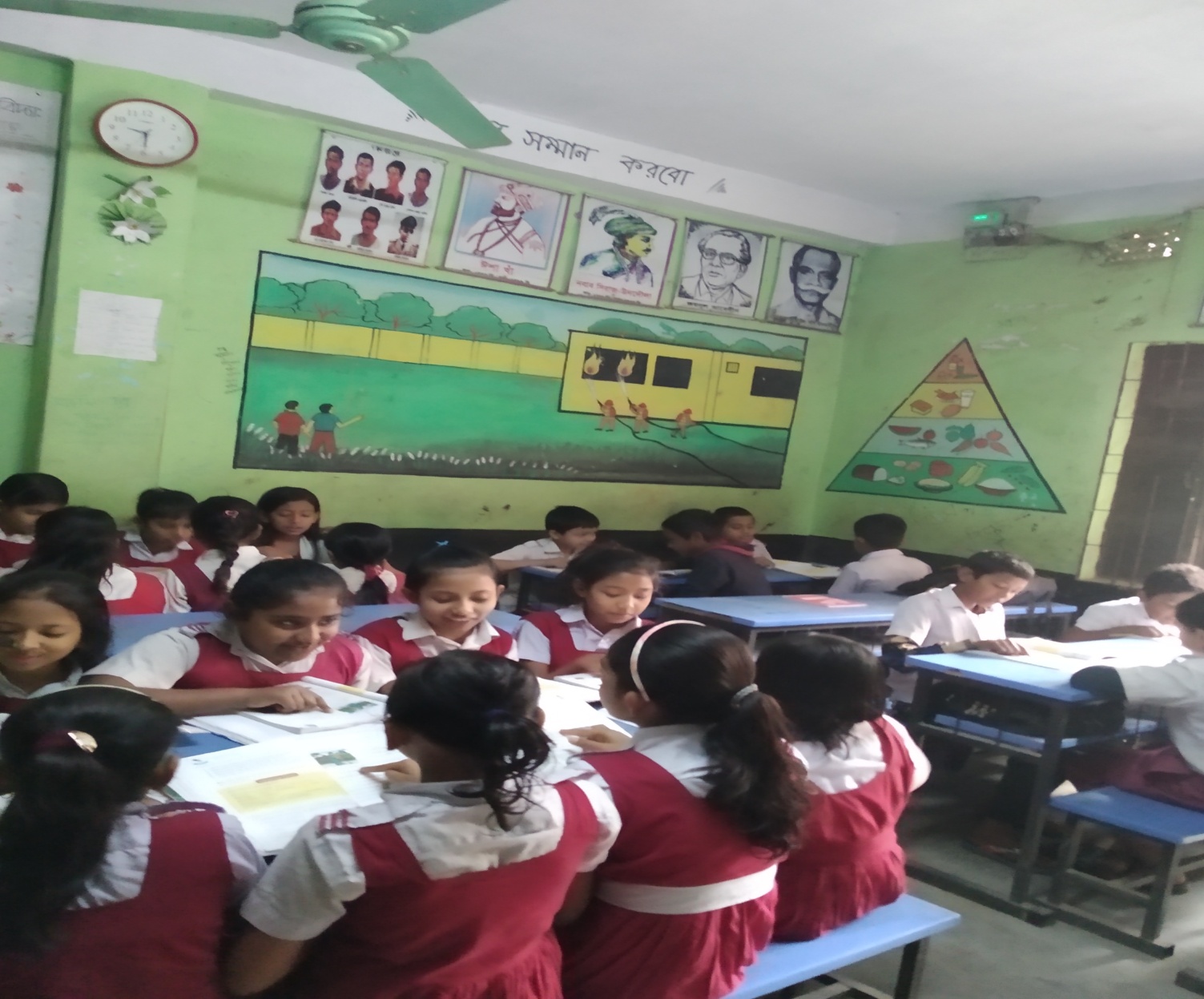 A group:  In which class do Sima 
and Biju read?
B group:   Where does Sima’s 
cousin live?
C group:   How does Sima spend 
her leisure time?
Today “ We’ve learnt how to 
take permission to ask questions”.

What phrase the reporters used to
 ask Sima and Biju their permission 
to interview them?

Ans.“ Would” / “Could”.
Evaluation
How do you spend your
 Leisure Time ?

Write in two sentences.
GOOD BYE
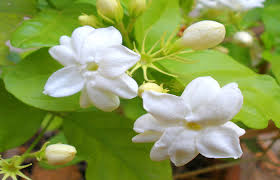